Into the Service Mesh
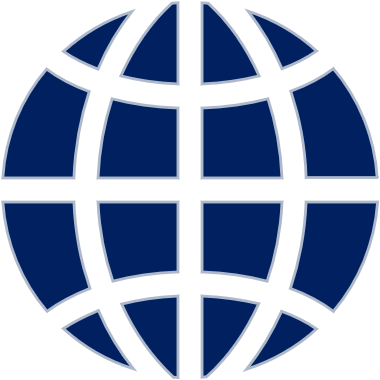 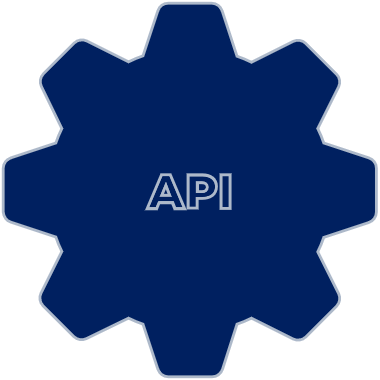 Service discovery
Traffic managment
Observability
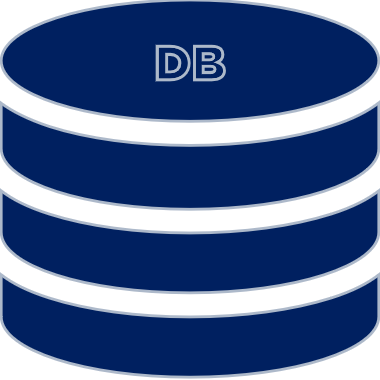 Service discovery
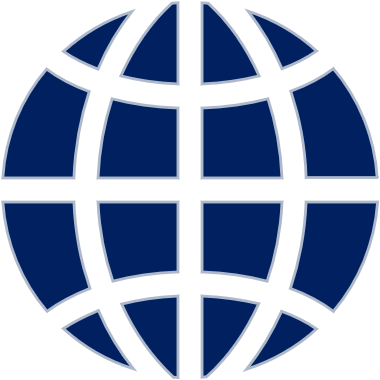 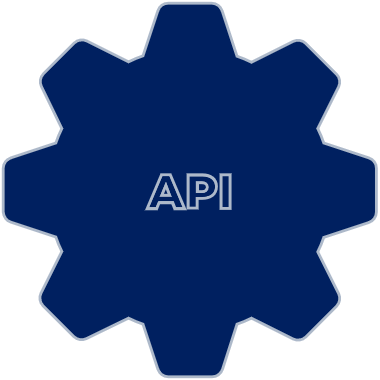 http://api
Address
Traffic split
Deployment patterns
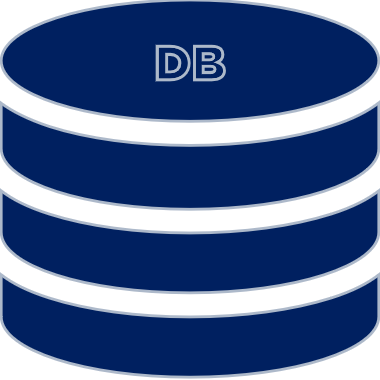 db:5432
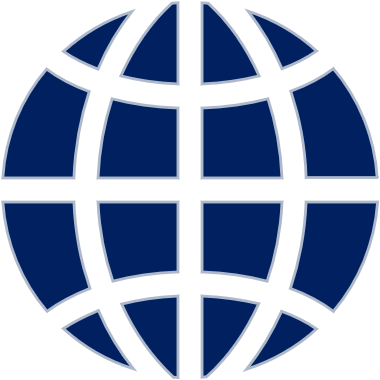 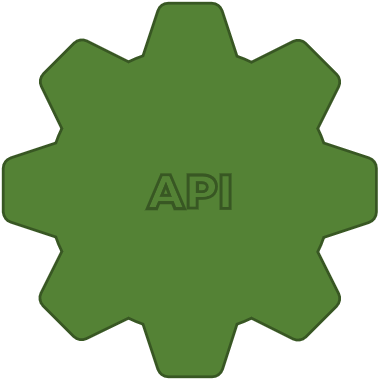 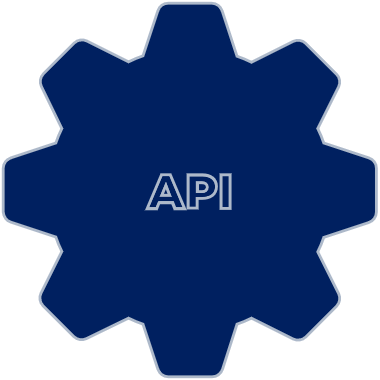 http://api
Address
Traffic split
Deployment patterns
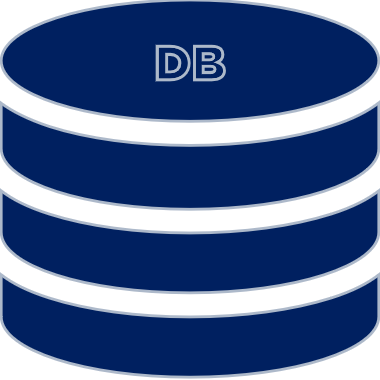 db:5432
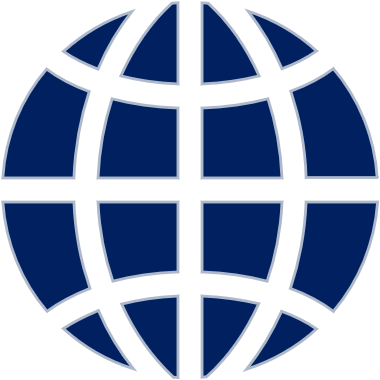 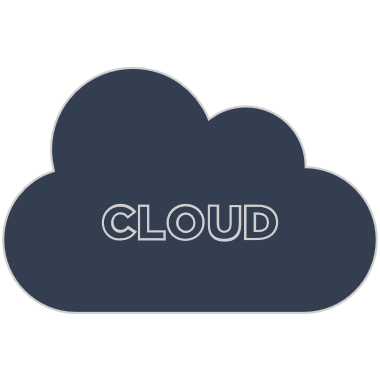 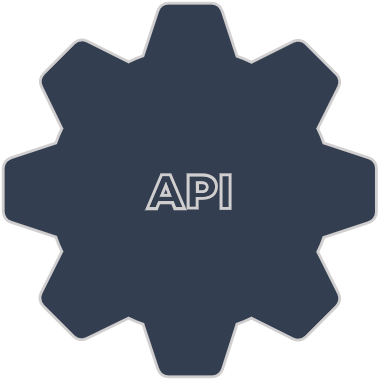 db.svc
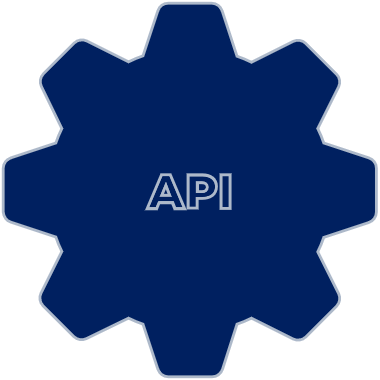 http://api
Address
Traffic split
Deployment patterns
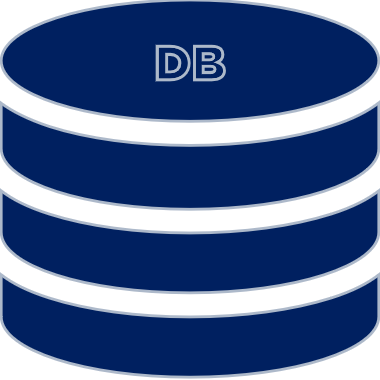 db:5432
Traffic management
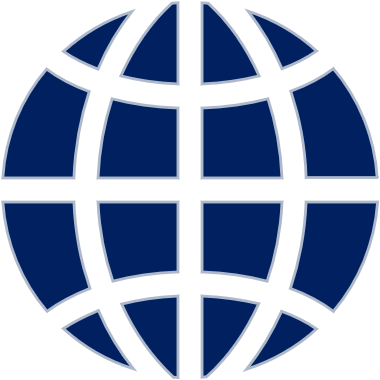 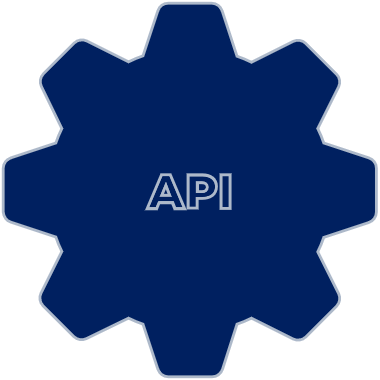 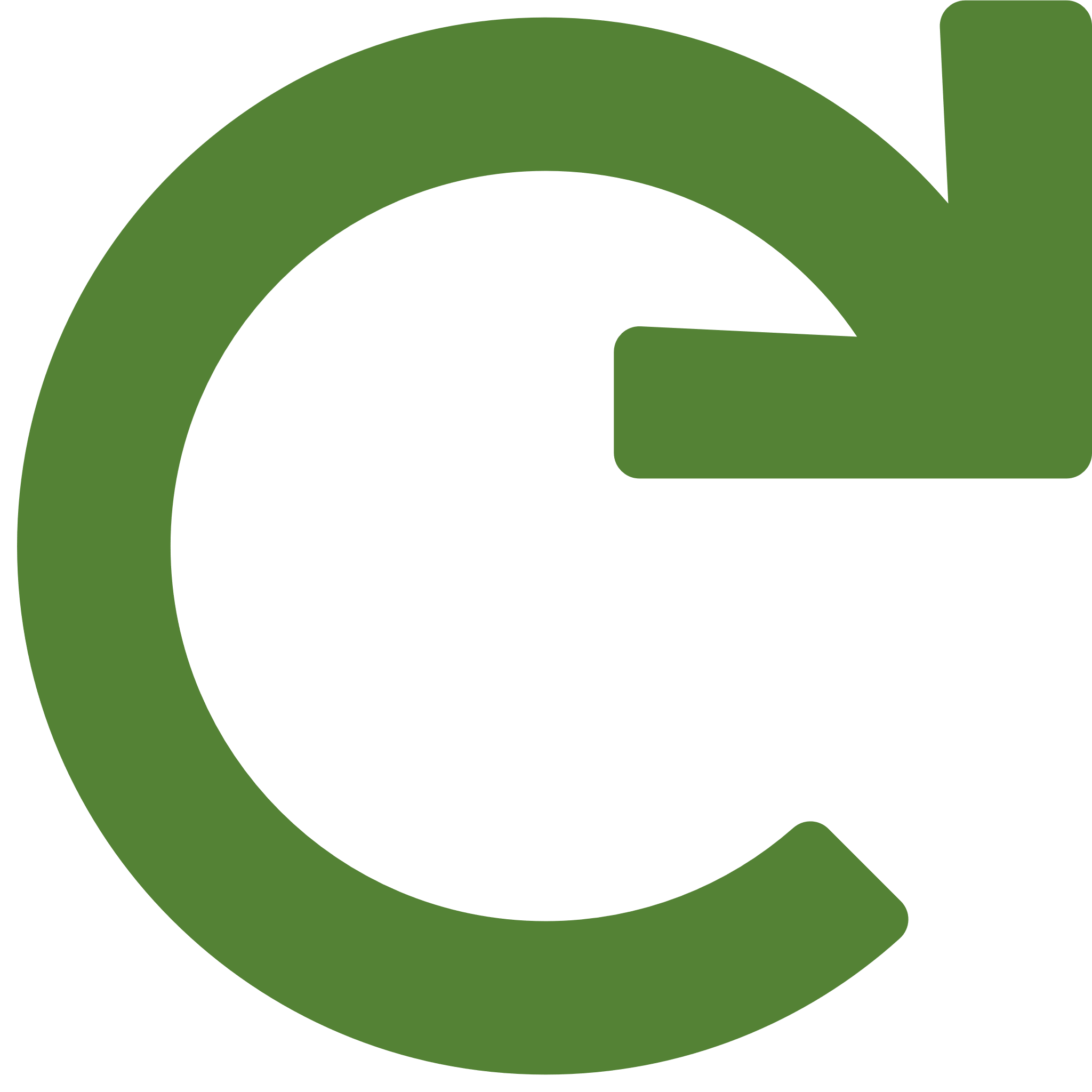 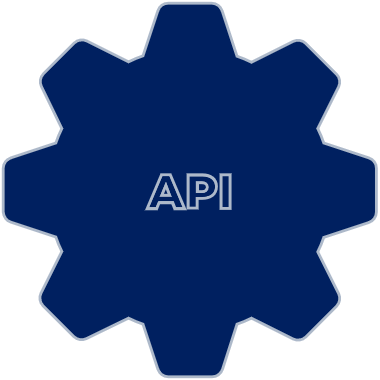 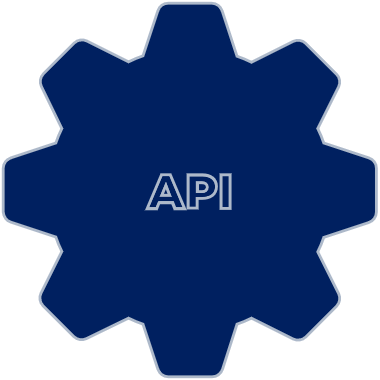 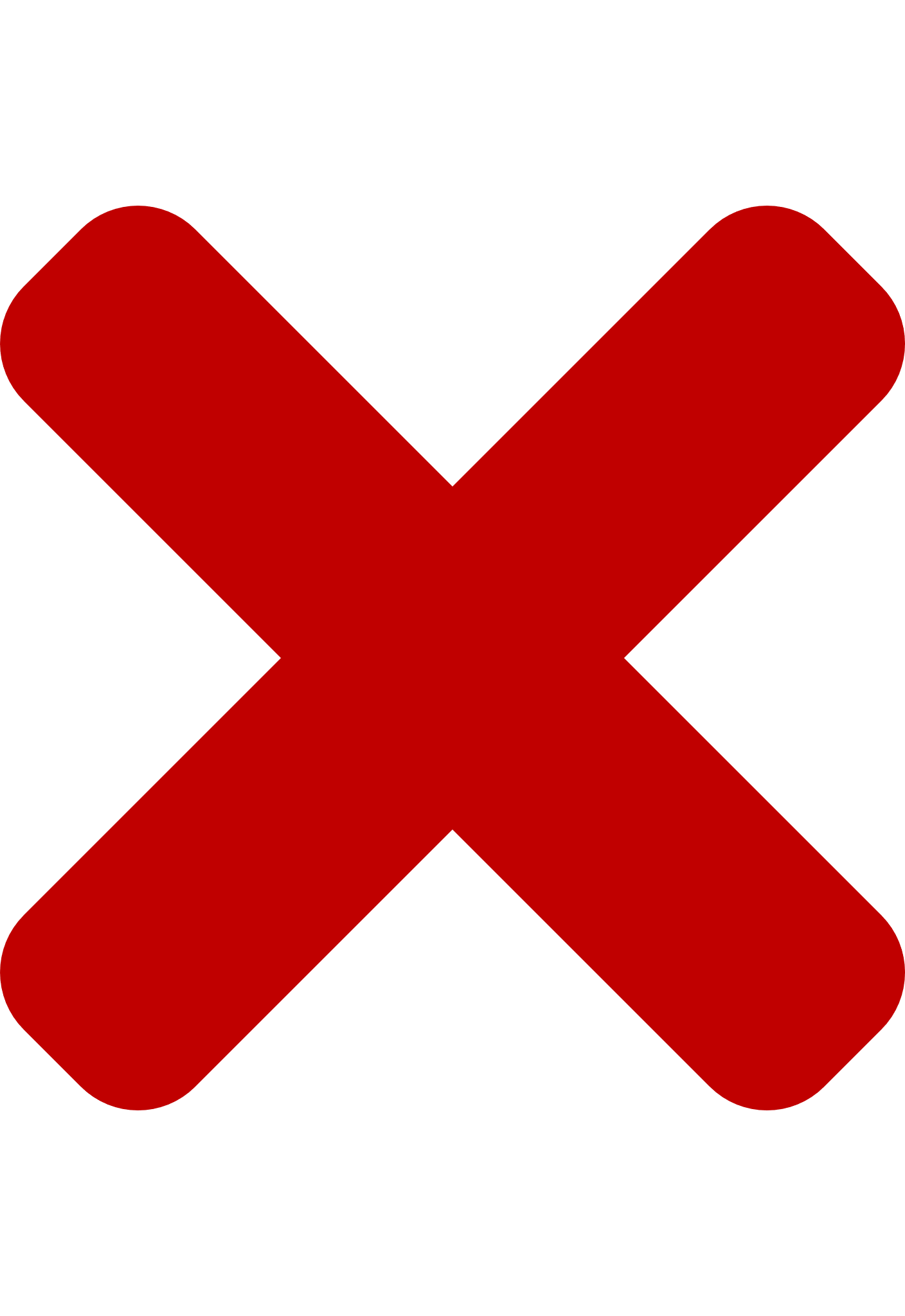 http://api
Load-balancing
Retries
Fault injection
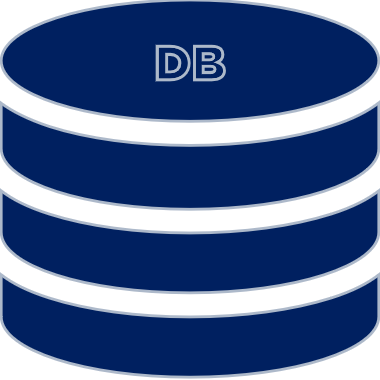 db:5432
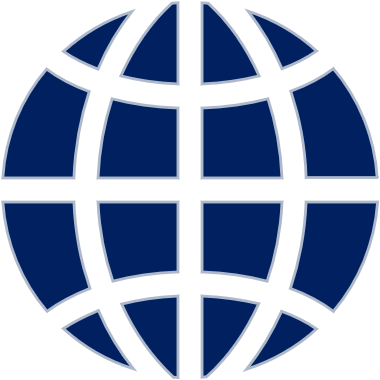 mTLS
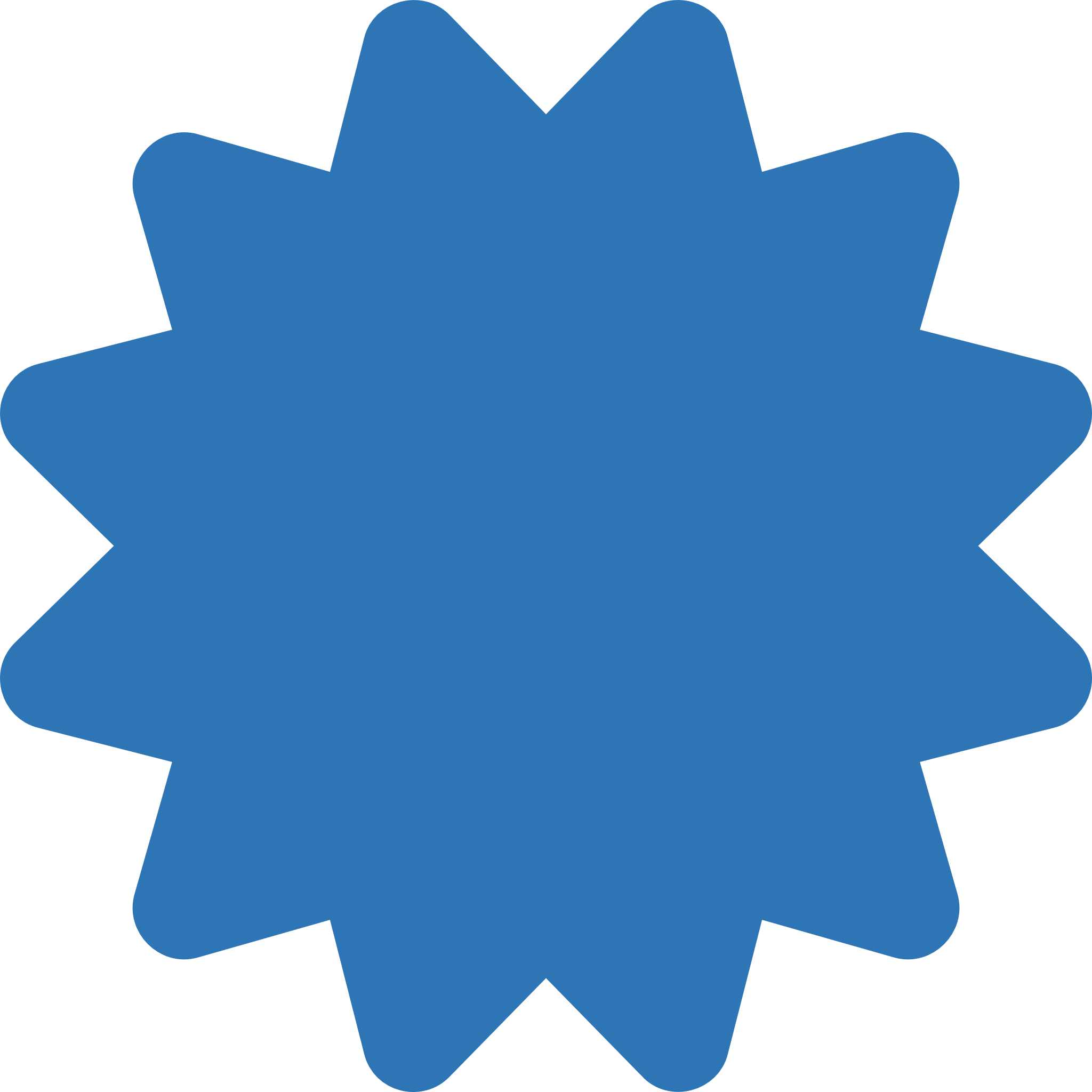 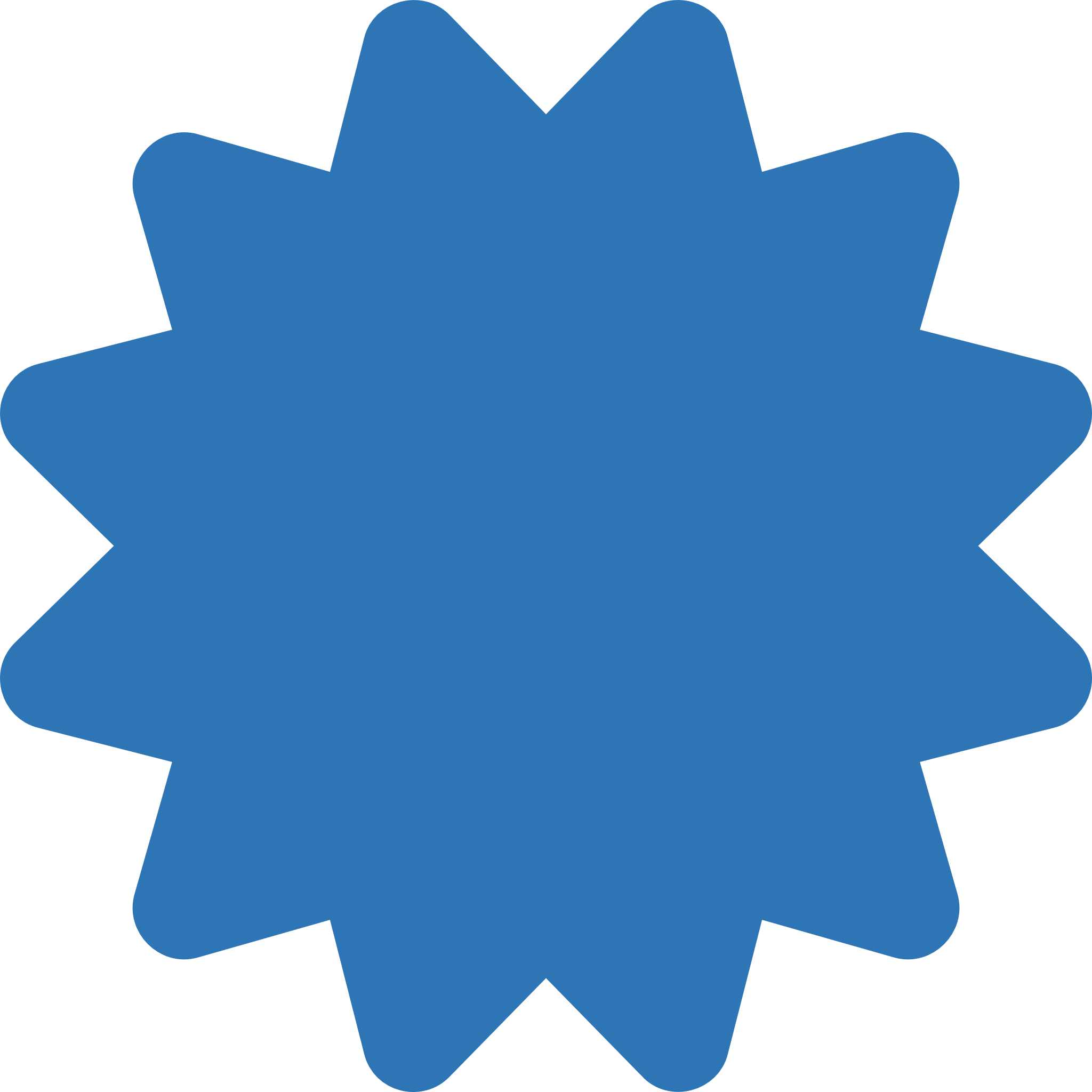 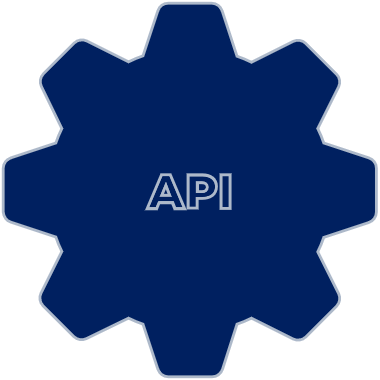 http://api
Mutual TLS
Cert management
Authn & authz
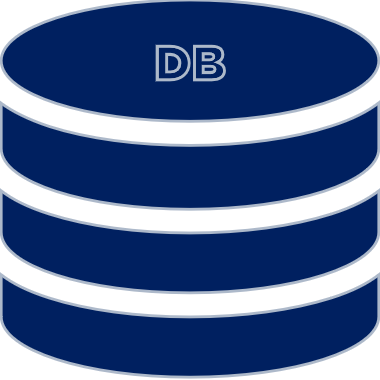 db:5432
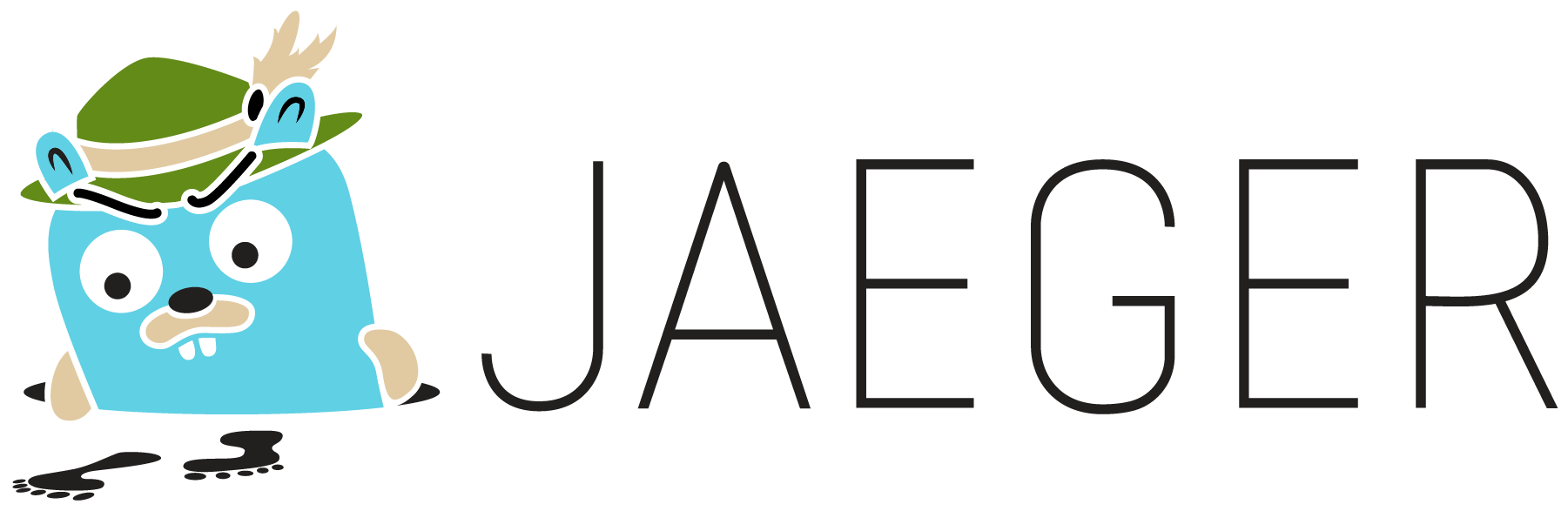 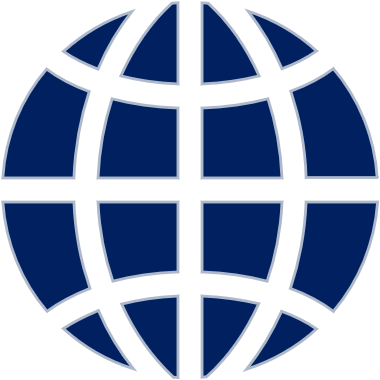 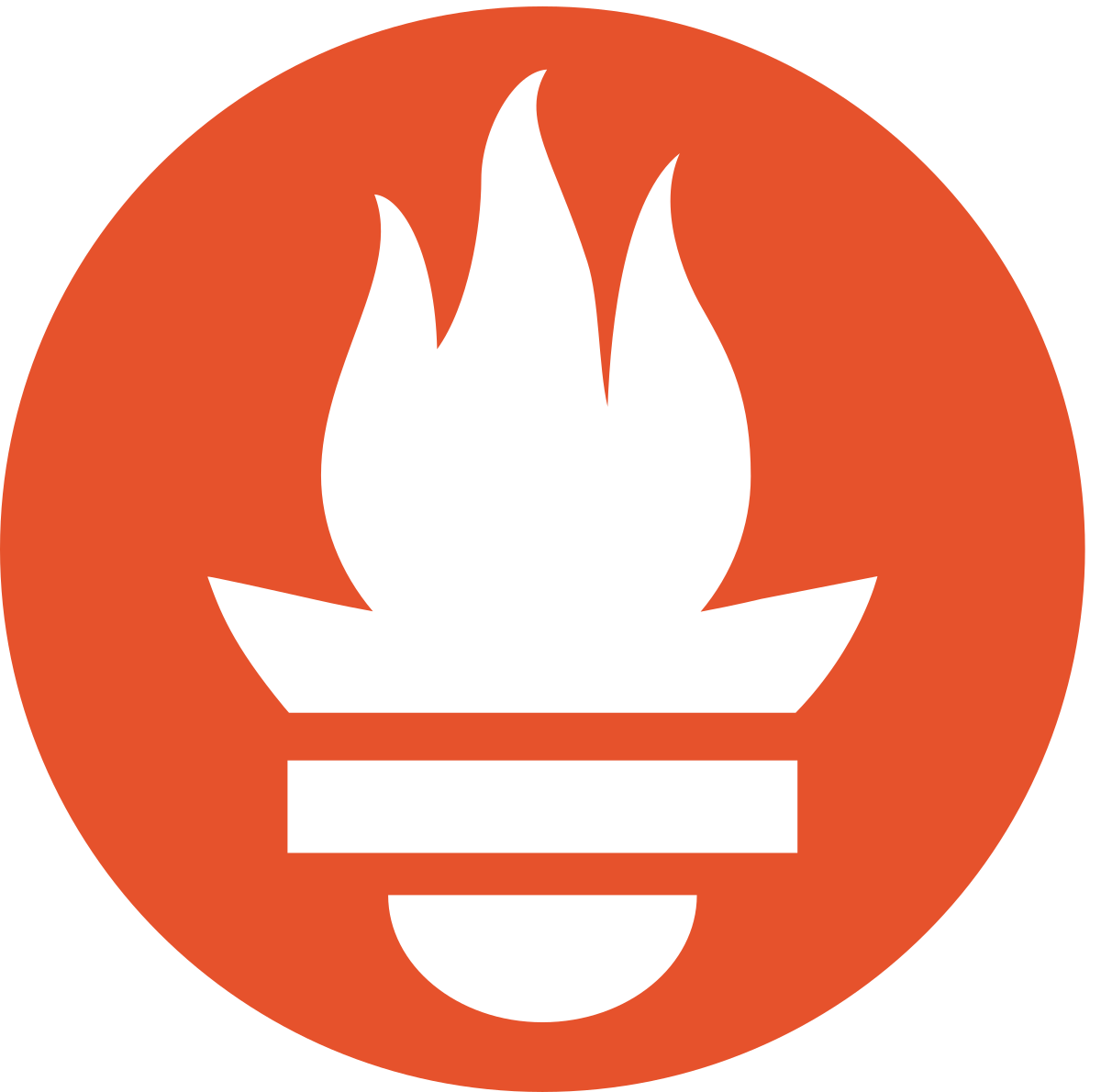 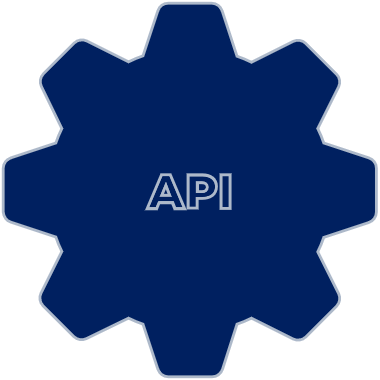 Traffic visualization
Distributed tracing
Metrics & logging
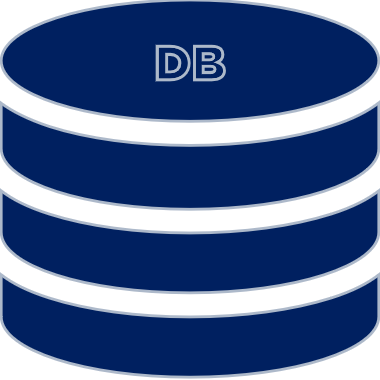 Observability
All in the proxy
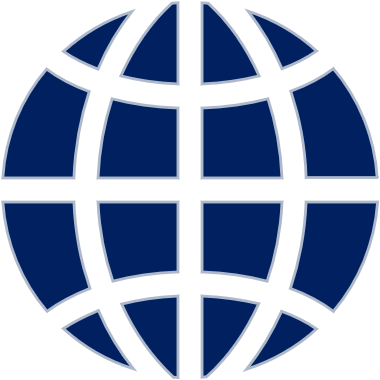 proxy
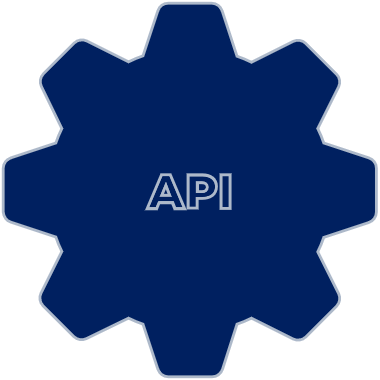 Sidecar
Network proxy
Rules & extensions
proxy
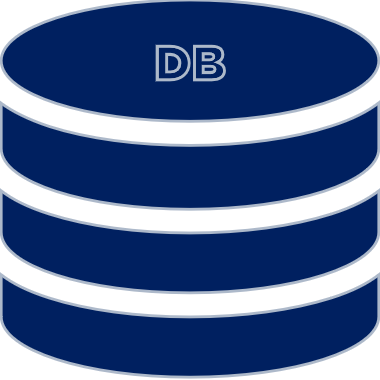 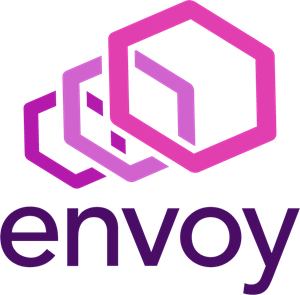 # ...
spec:
  containers:
    - name: app
      image: service1
      env:
       - name: TARGET_HOST
         value: localhost:9000
    - name: proxy
      image: service1-proxy
      ports:
        - containerPort: 8000
          name: proxy
# ...
- name: service2
  connect_timeout: 0.250s
  type: strict_dns
  lb_policy: round_robin
  load_assignment:
    cluster_name: service2
    endpoints:
      - lb_endpoints:
          - endpoint:
              address:
                socket_address:
                  address: service2
                  port_value: 8000
- name: jaeger
  connect_timeout: 1s
  type: strict_dns
  lb_policy: round_robin
  load_assignment:
    cluster_name: jaeger
    endpoints:
      - lb_endpoints:
          - endpoint:
              address:
                socket_address:
                  address: jaeger
Complex config
Sidecar setup
Envoy configuration
eltons.show/ecs-v4
control-plane
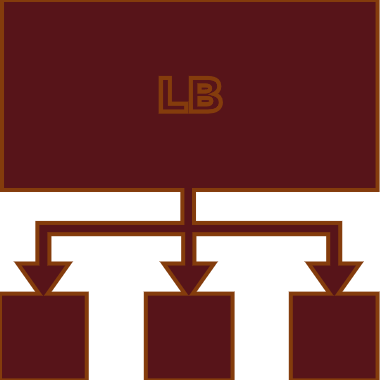 mesh
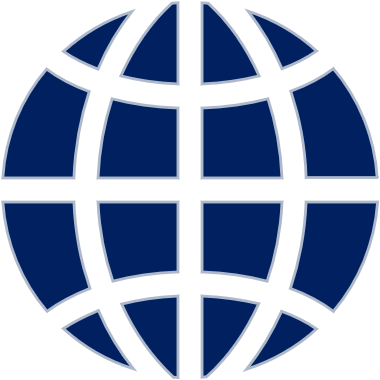 proxy
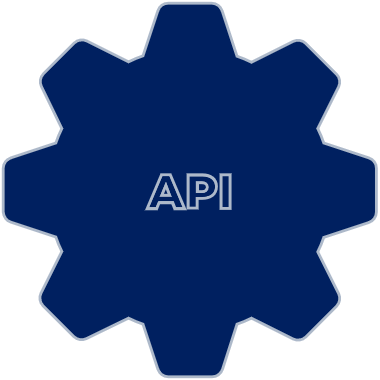 Sidecar
Network proxy
Automatic injection
proxy
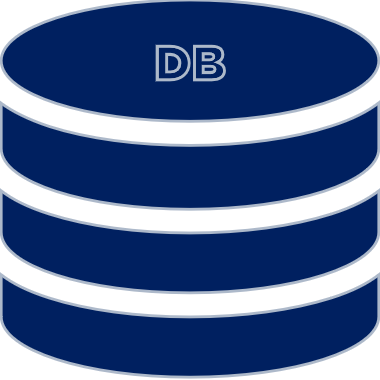 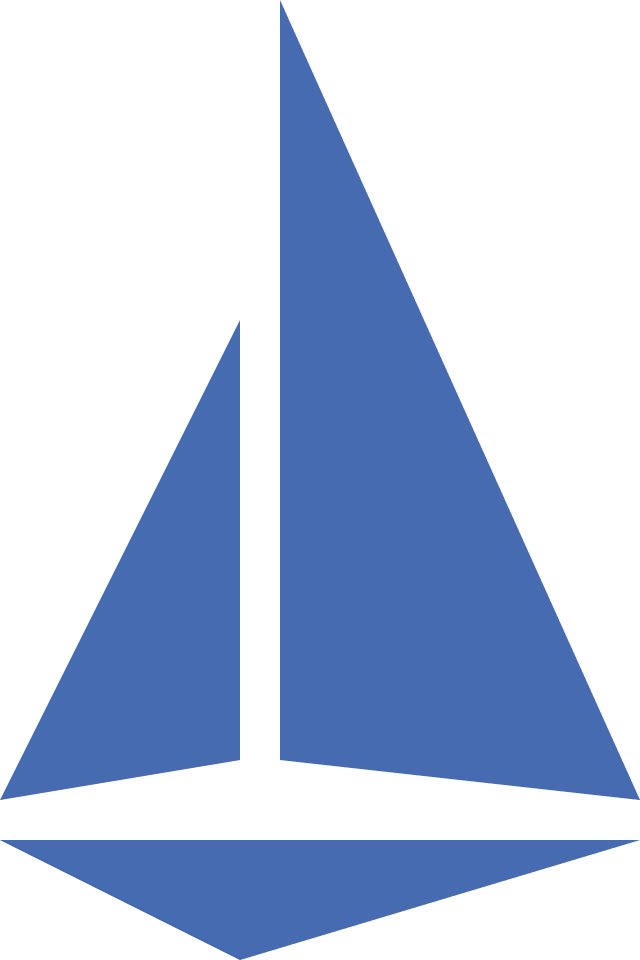 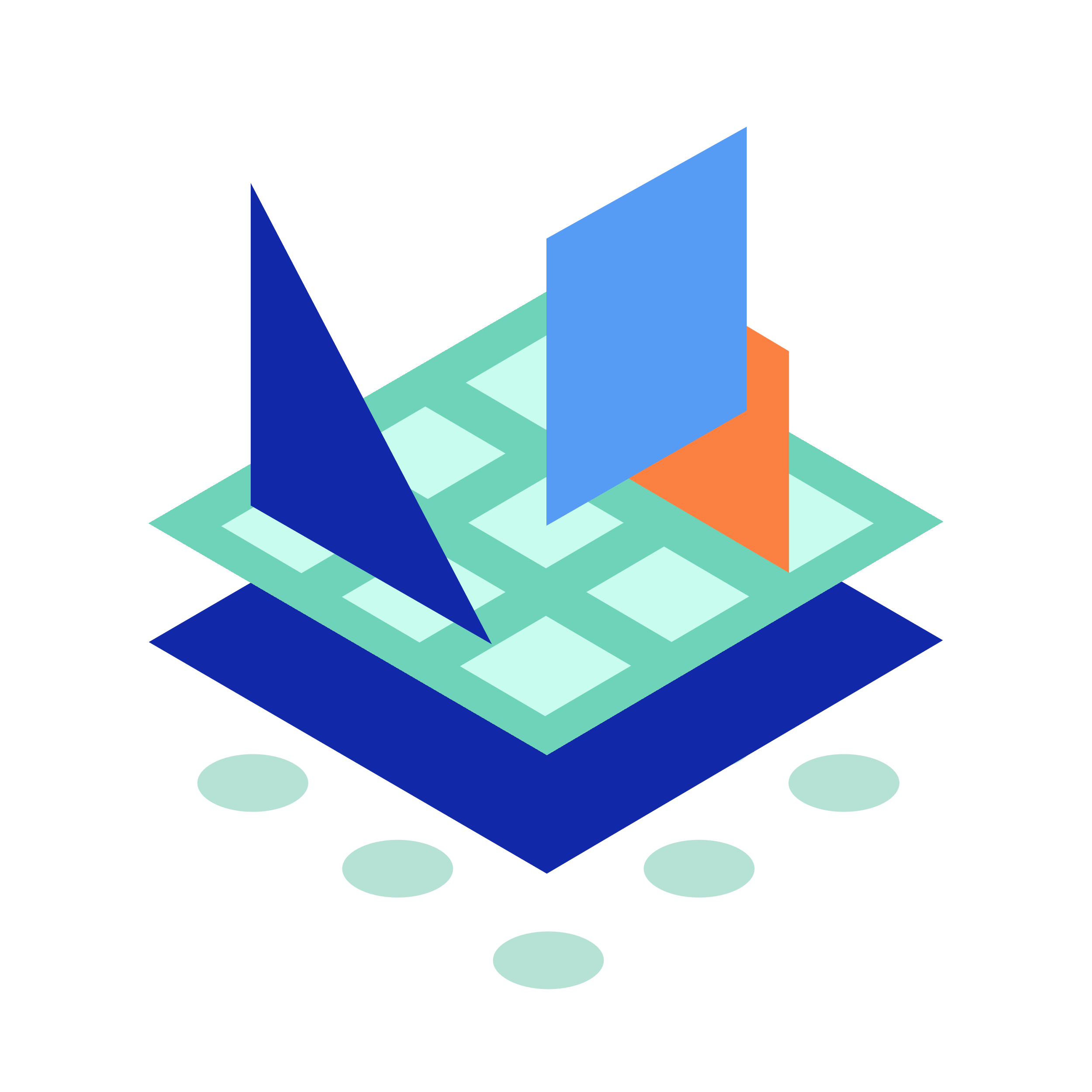 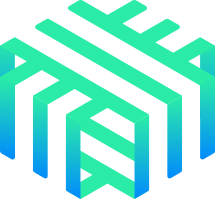 0.0 in 2020
Now 0.6
CNCF
0.0 in 2016
Now 2.9
CNCF
0.1 in 2017
Now 1.8
Google & IBM
Linkerd
Istio
Open Service Mesh
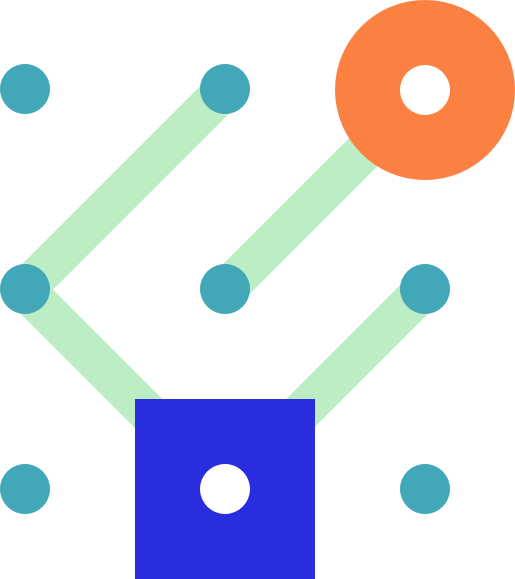 Service Mesh Interface (SMI)
0.4 in 2020; now 0.6
CNCF
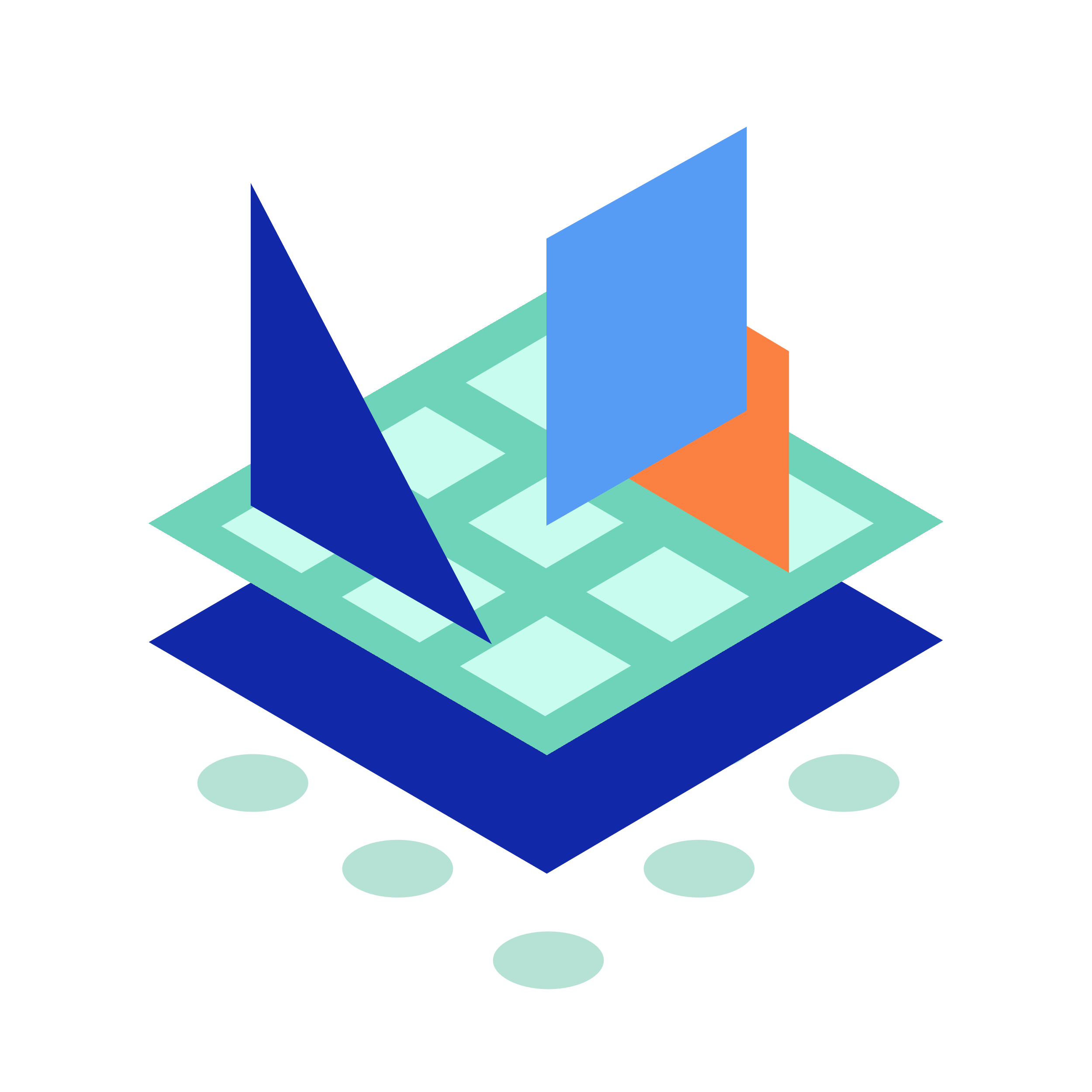 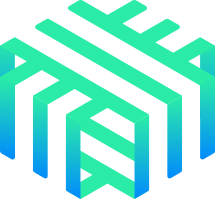 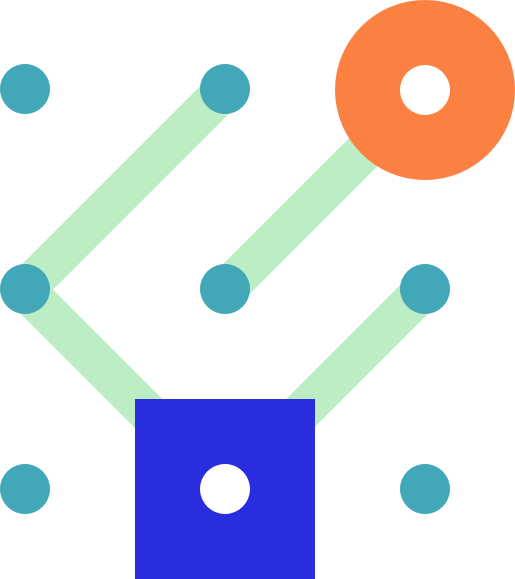 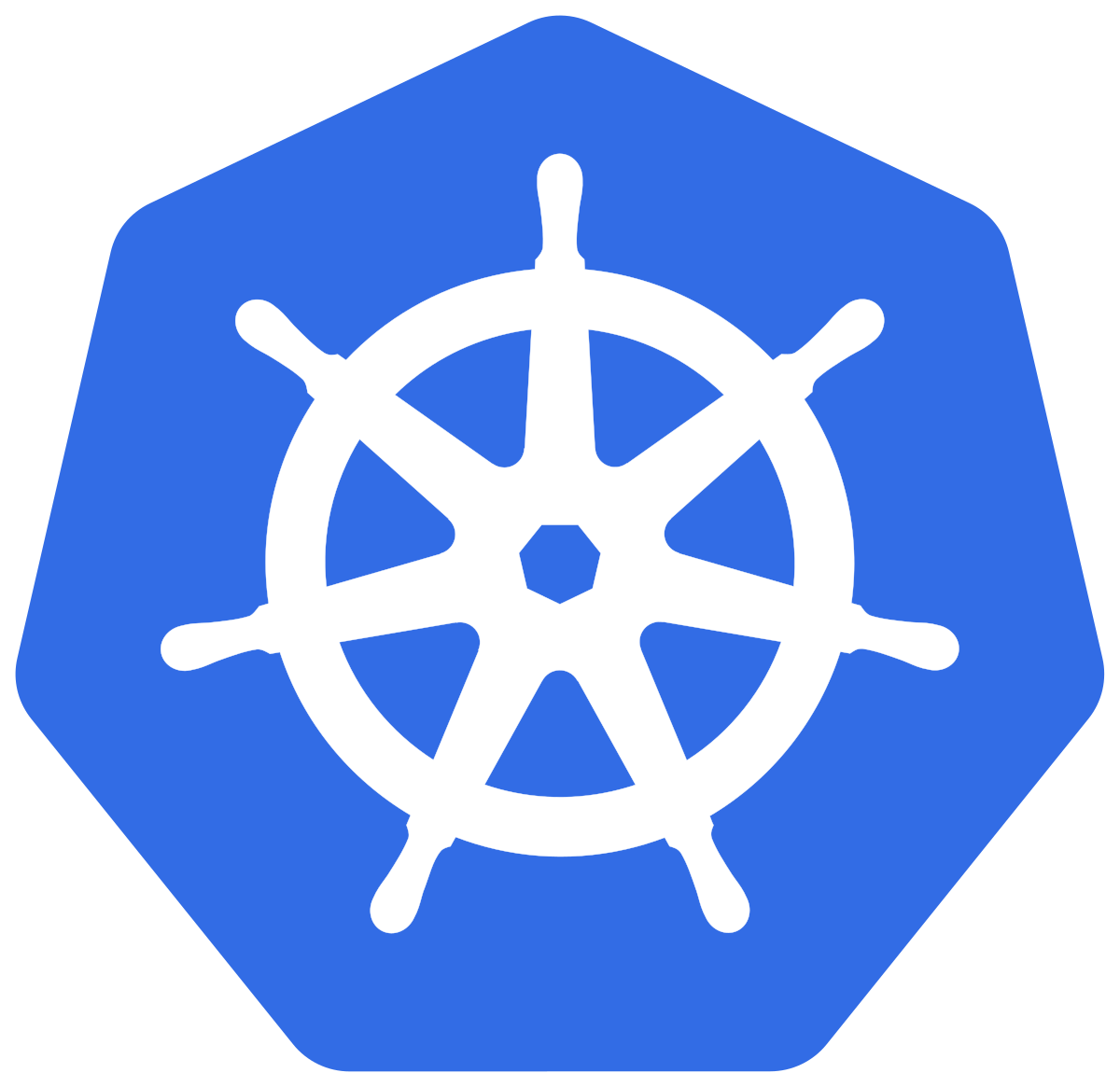 CLI / Operator
CRDs
Mutating Webhooks
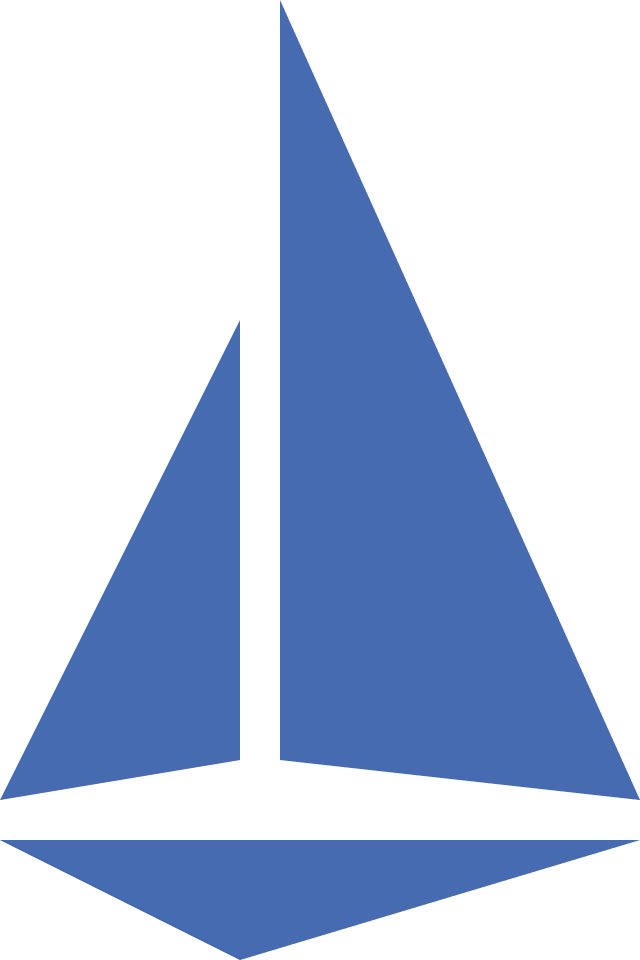 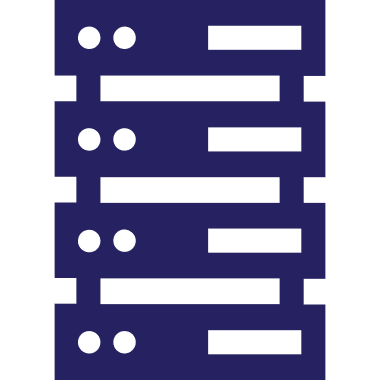 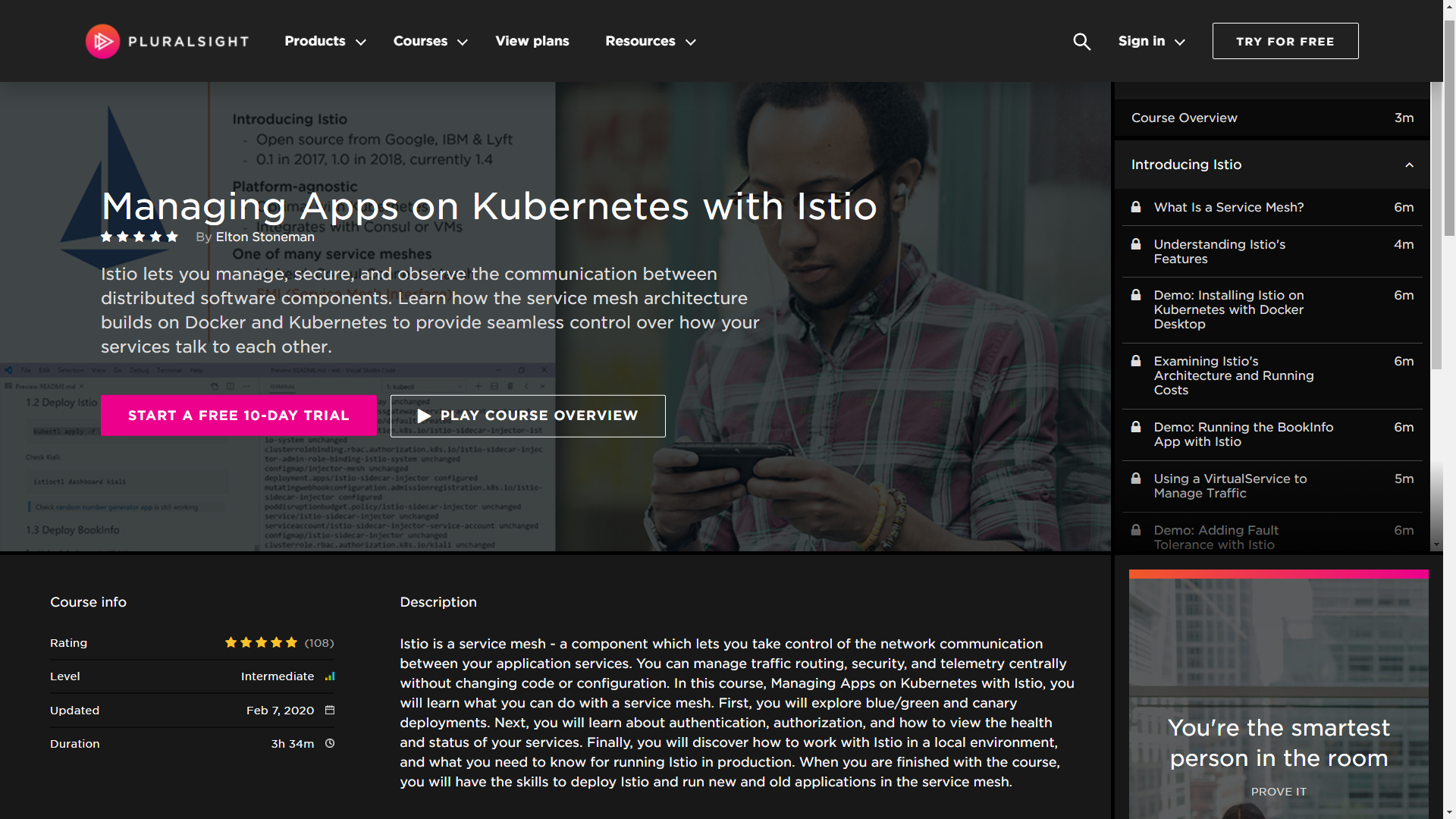 eltons.show/istio
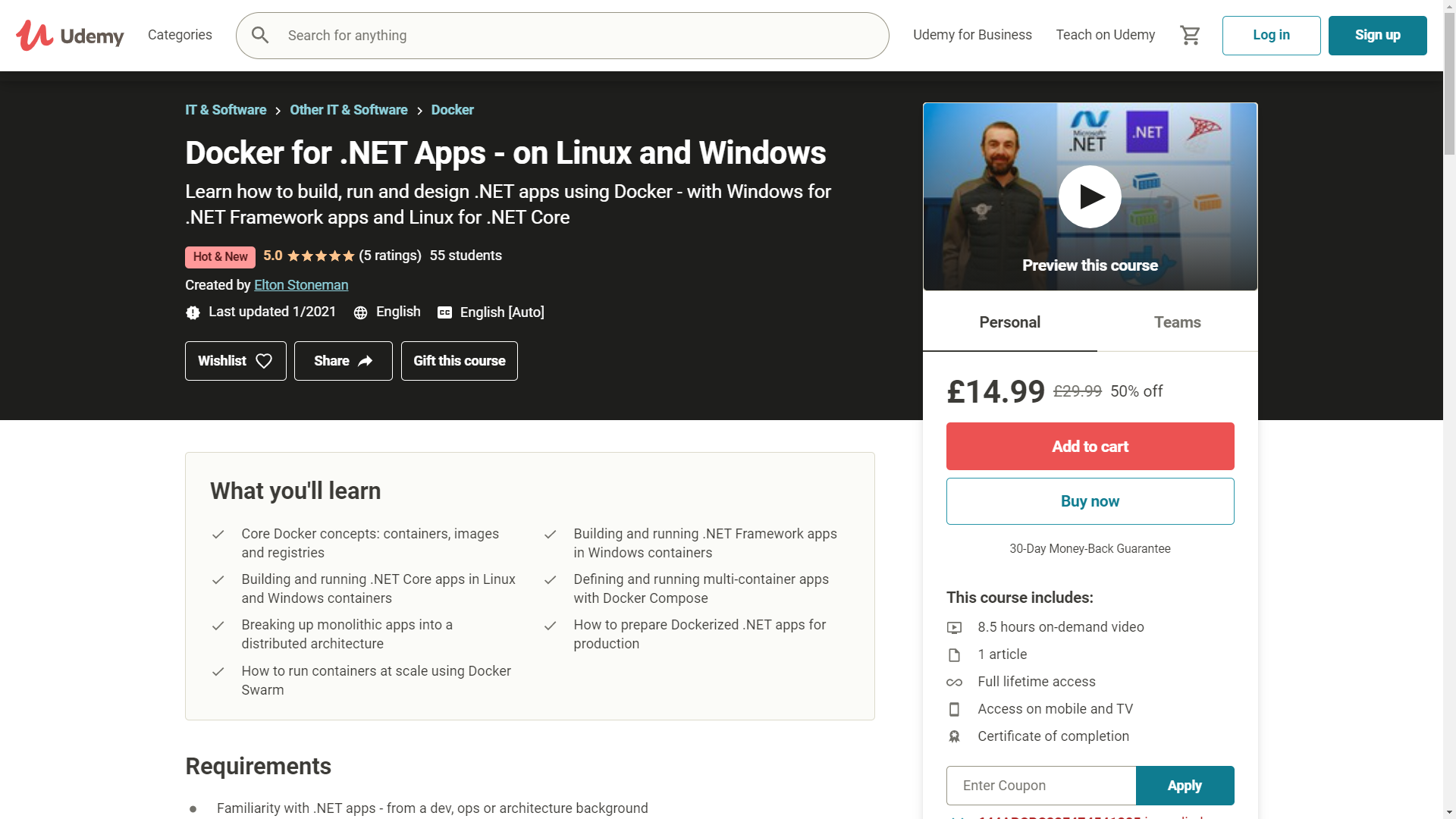 eltons.show/udemy
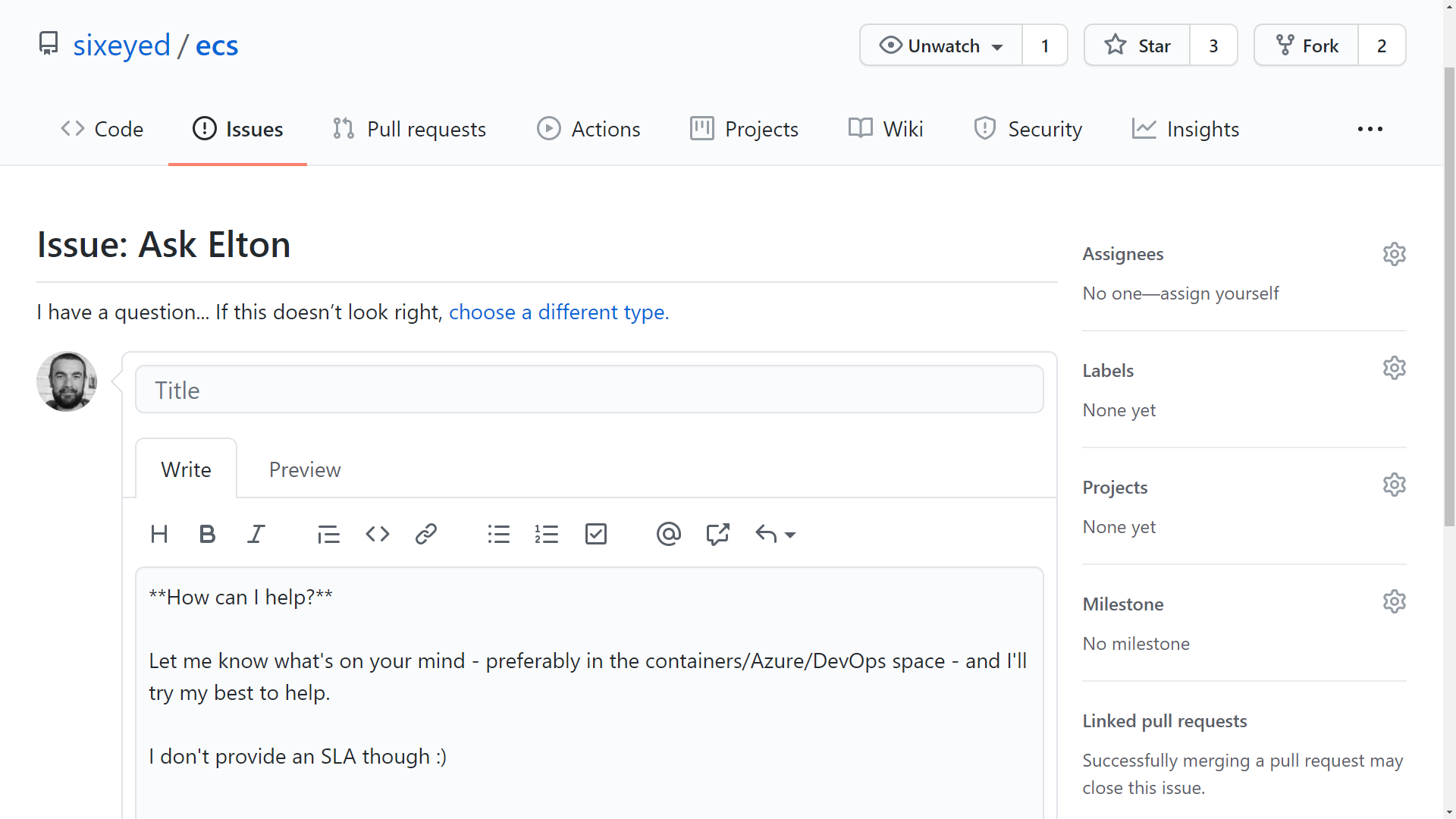 eltons.show/ama
ECS-M2: 
Service Mesh 
with 
Linkerd 
and 
Kubernetes
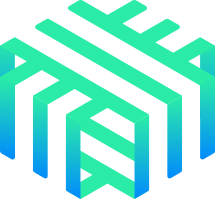